ADHESIVES
Okatmos® star 100
Fast setting one side adhesive
Fast setting one side adhesive
Okatmos® star 100
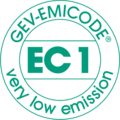 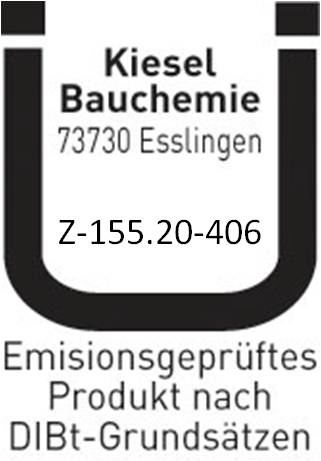 short ventilation time
 	very low emission
 	universally applicable
 	easy to spread
	 sanitising action
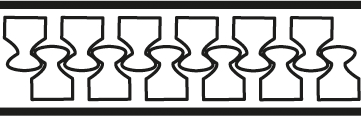 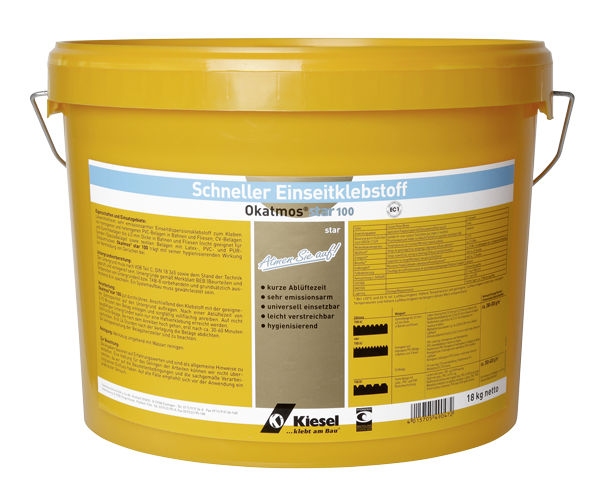 2017-03-06  AWT FB/lo
Adhesives - Okatmos® star 100
2
Which floor coverings
can be glued?
Homogeneous und heterogeneous
PVC floor coverings in sheets and tiles
Cushion-Vinyl (CV floorings)
LVT in tiles and planks
Rubber floor coverings of 2-4 mm
in sheets and tiles
Textile floor coverings
with latex-, PVC- and PUR backing
2017-03-06  AWT FB/lo
Adhesives - Okatmos® star 100
3
What is to be consedered
for the bonding?
The installations instructions from flooring manufacturers must always be considered.

When bonding rubber and LVT coverings the substrates must be adequately prepared through leveling or patching compounds.

 	absorbent surfaces et least 2 mm.

 	non absorbent Surfaces at least 3 mm.

The ventilation time / open time are varied depending on the type of flooring.

The trowel size as well as the consumption should also be selected depending on the type of flooring.
2017-03-06  AWT FB/lo
Adhesives - Okatmos® star 100
4
Okatmos® star 100
Specifications
*  At 68 °F (+20 °C) and 65 relative humidity
2017-03-06  AWT FB/lo
Adhesives - Okatmos® star 100
5
TOOLS and CONSUMPTION
2017-03-06  AWT FB/lo
Adhesives - Okatmos® star 100
6